ТелекомунІкацІЙНІМЕРЕЖІ І ІнформацІЙНІ технологІЇВСТУП
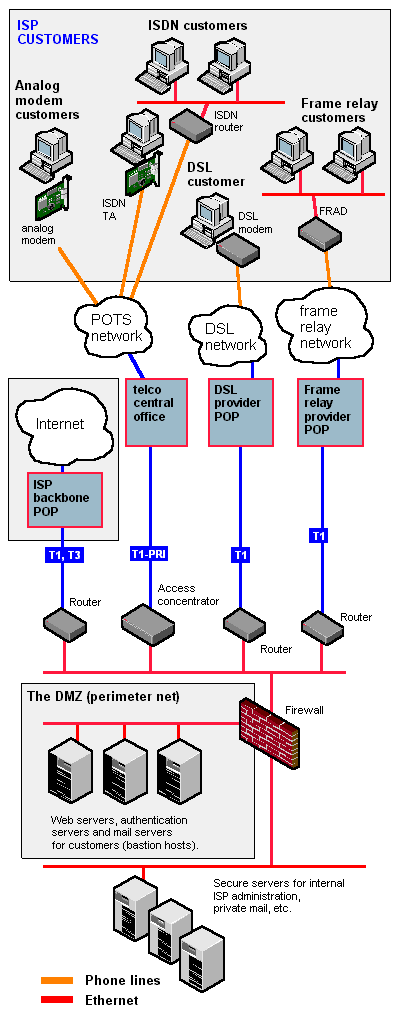 ІСТОРІЯ
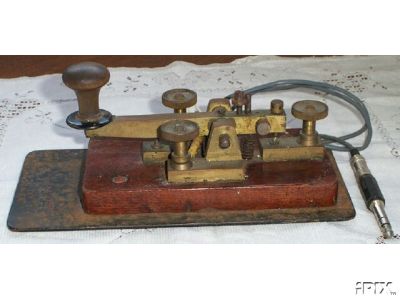 1836 р – створення телеграфу
1858-1866 рр – Трансатлантичний кабель
1876 р – створення телефону
1957 год – заснування DARPA (Defense  Advanced Research 
Projects Agency
1962 год - др. Ліклайдер, глава відділу комп. технологійDARPA пропонує розвивати компютерні технології і пакетну передачу даних. 
Підписує контракт з Bolt, Beranek & Newmanдля створення ARPANET
1969 – створення перших 4-х вузлів ARPANET
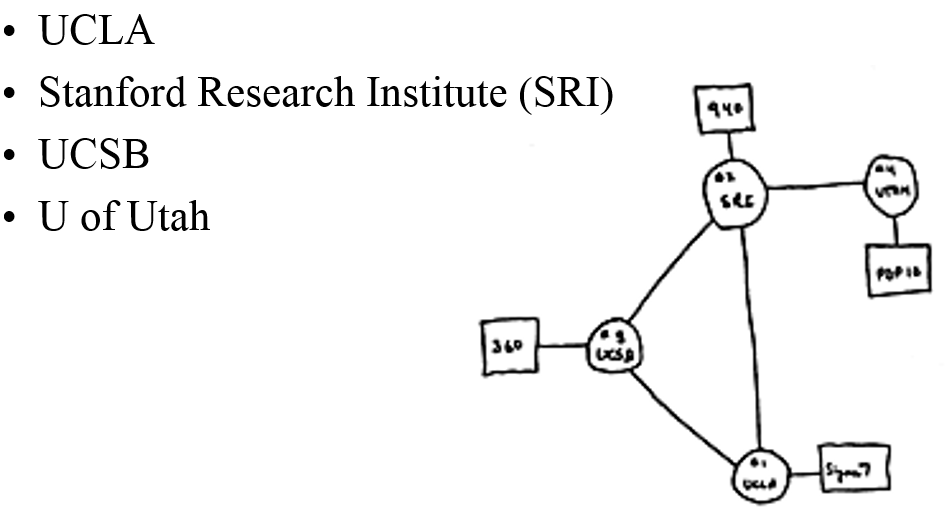 1974 – Вінтон Серф написав специфікацію протоколу TCP
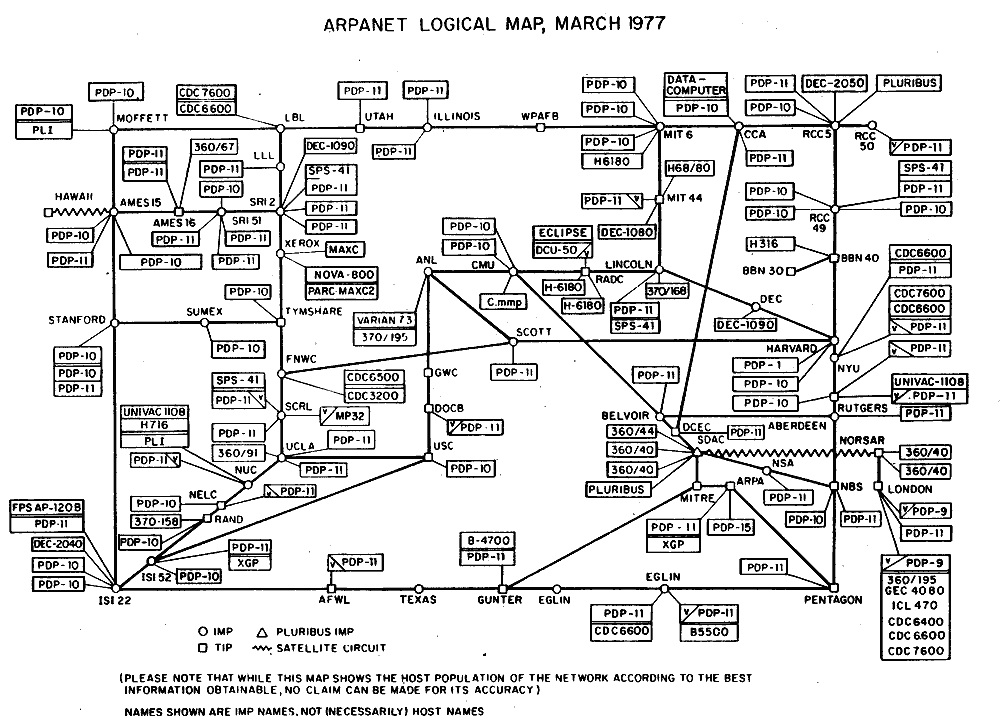 1984 - на 1 січня мережа була з близько 1000 вузлів і використовувала TCP/IP для передачі повідомлень. Початок використання Domain Name Server.
1986 - створення NSFNET, прообразом сучасного інтернету  1991 - Тім Бернерс Лі представляє World Wide Web1995 - остоточна комерціалізація мережі
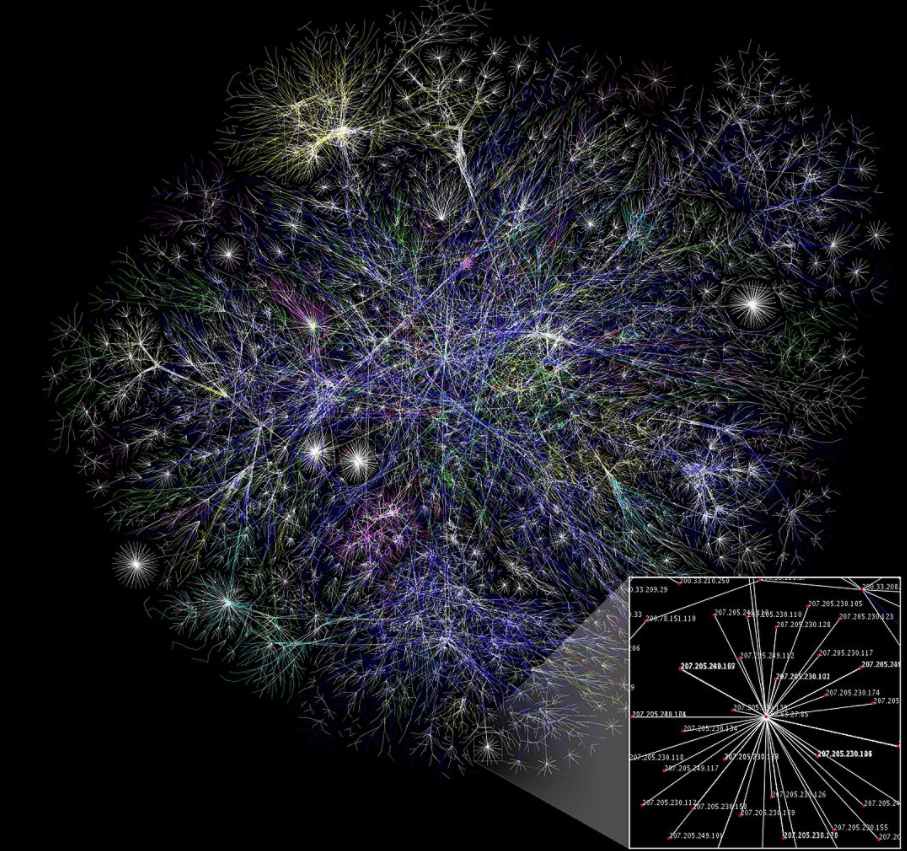 3500000000 користувачів - 48% населення Землі
Збільшення кількості користувачів черезрозвиток бездротових мереж
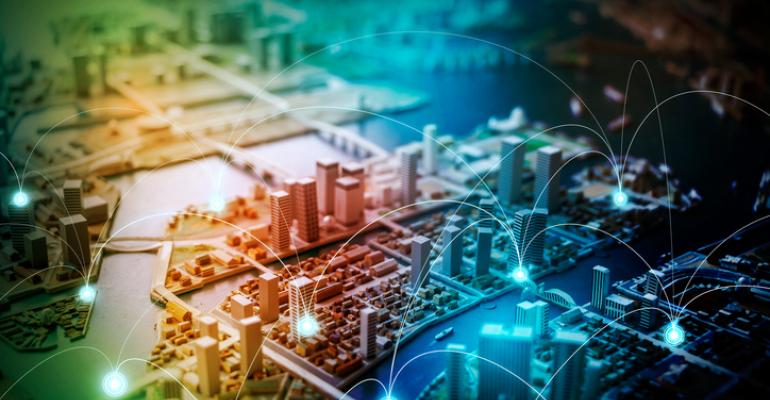 ТипИ комутацІЇ
Комутація каналів
Комутація пакетів
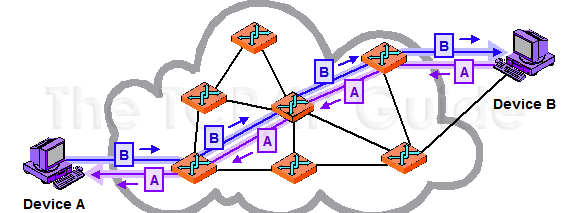 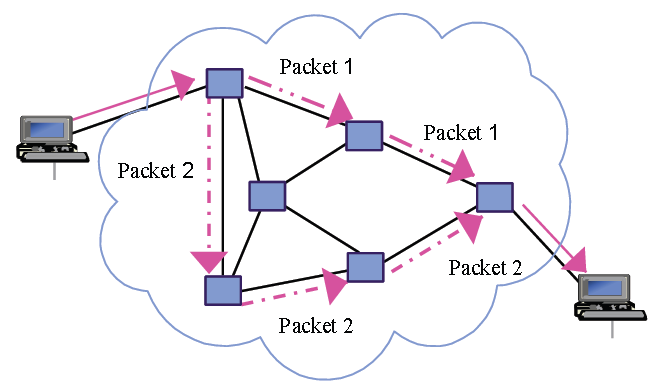 КІНЦЕВІ ПРИСТРОЇ (End devices)
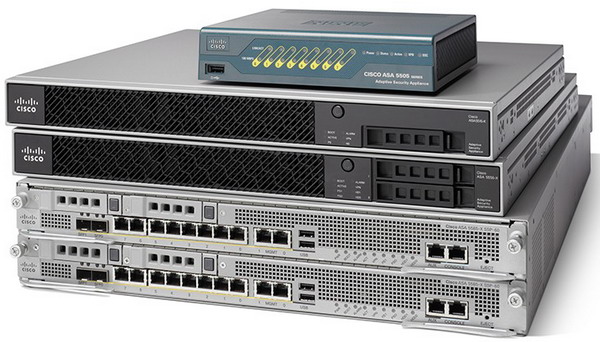 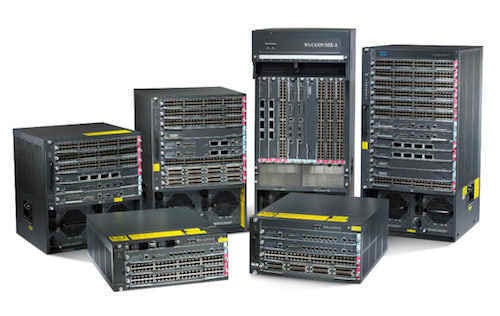 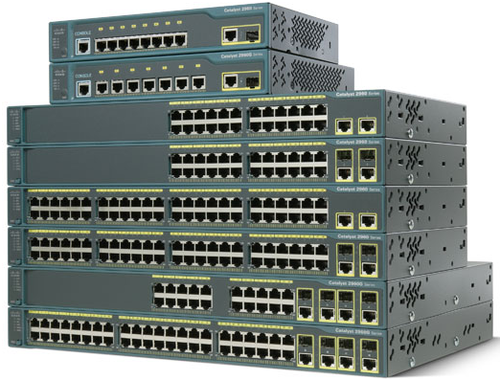 Проміжні мережеві пристрої (Intermediary network devices) виконують функції:

     Регенерація и ретрансляція сигналів зв’язку
     Інформування про відомі шляхи через мережу і між ними
     Інформування інших пристроїв про помилки і перебої зв’язку
     Направлення даних по альтернативним шляхам при перебоях зєднання
     Класифікація и направлення повідомлень згідно пріоритетів
     Дозвіл чи заборона потоків даних на основі налаштувань безпеки
КласифІкацІя ЗА дОВЖИНОЮ МЕРЕЖІ
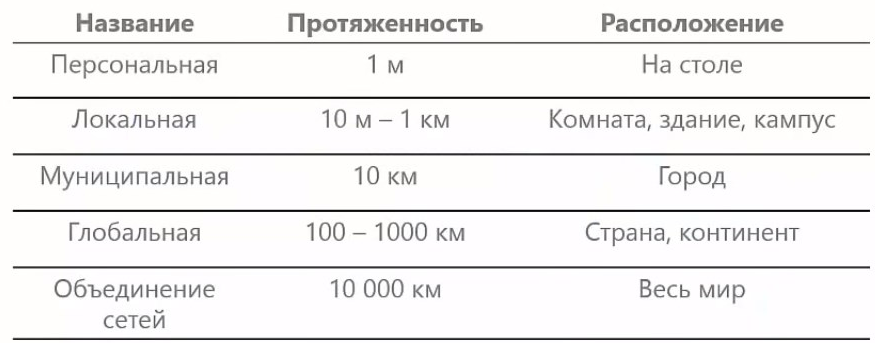 Протокол передачі даних - набір угод інтерфейсу логічного рівня, щоб забезпечити передачу даних між різними програмами. Ці угоди задають однаковий спосіб передачі повідомлень та обробки помилок при взаємодії програмного забезпечення рознесеної у просторі апаратної платформи, з'єднаної тим чи іншим інтерфейсом, який не прив'язаний до конкретної платформи чи виробника
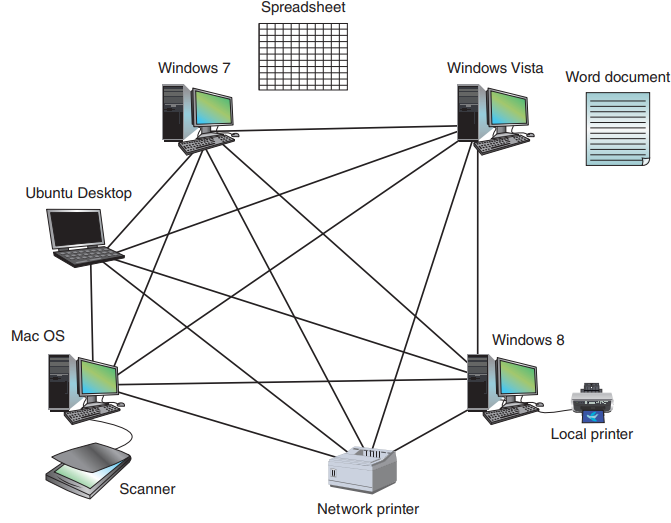 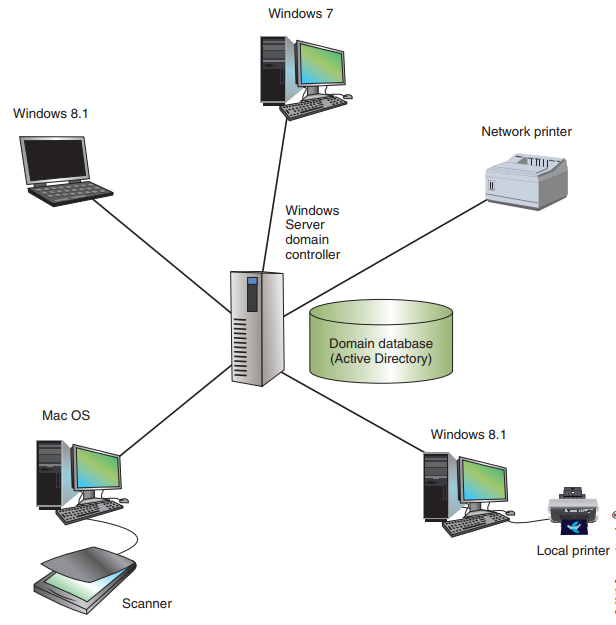 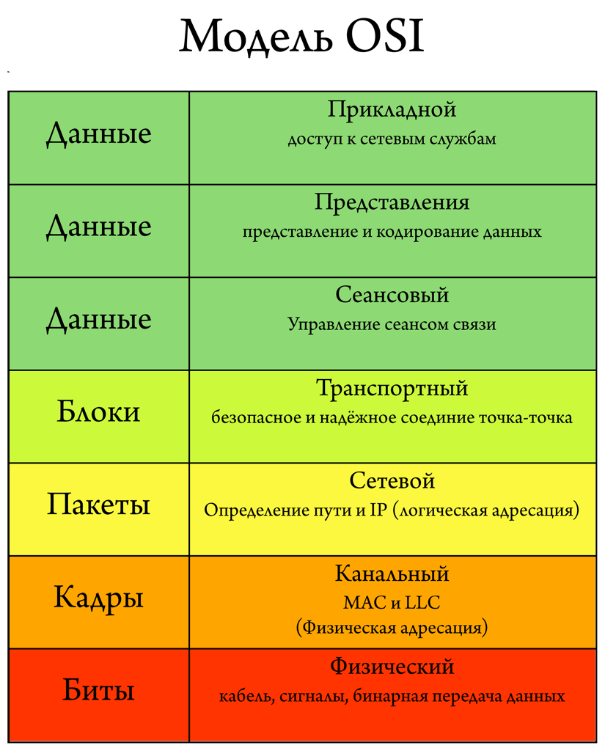 Модель ISO-OSI
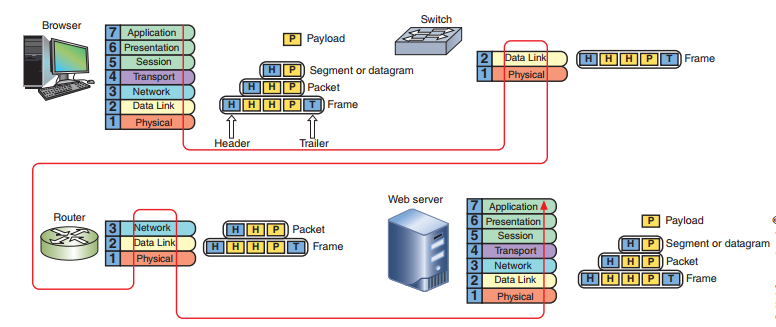 Модель TCP/IP
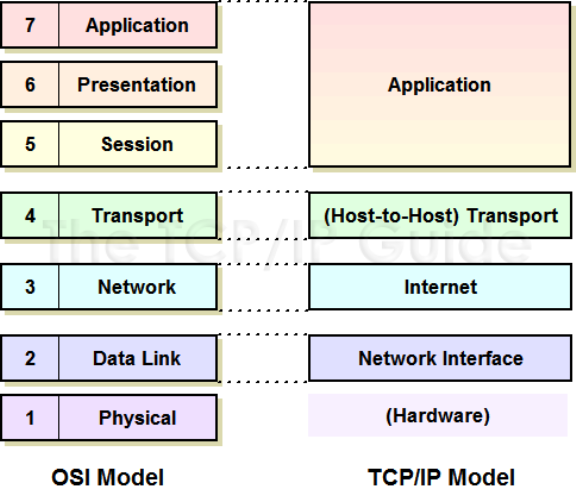 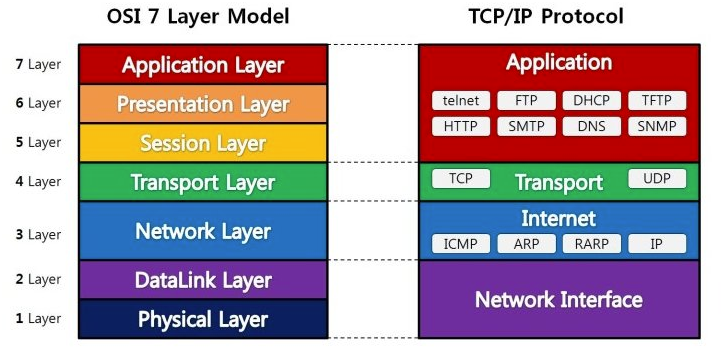 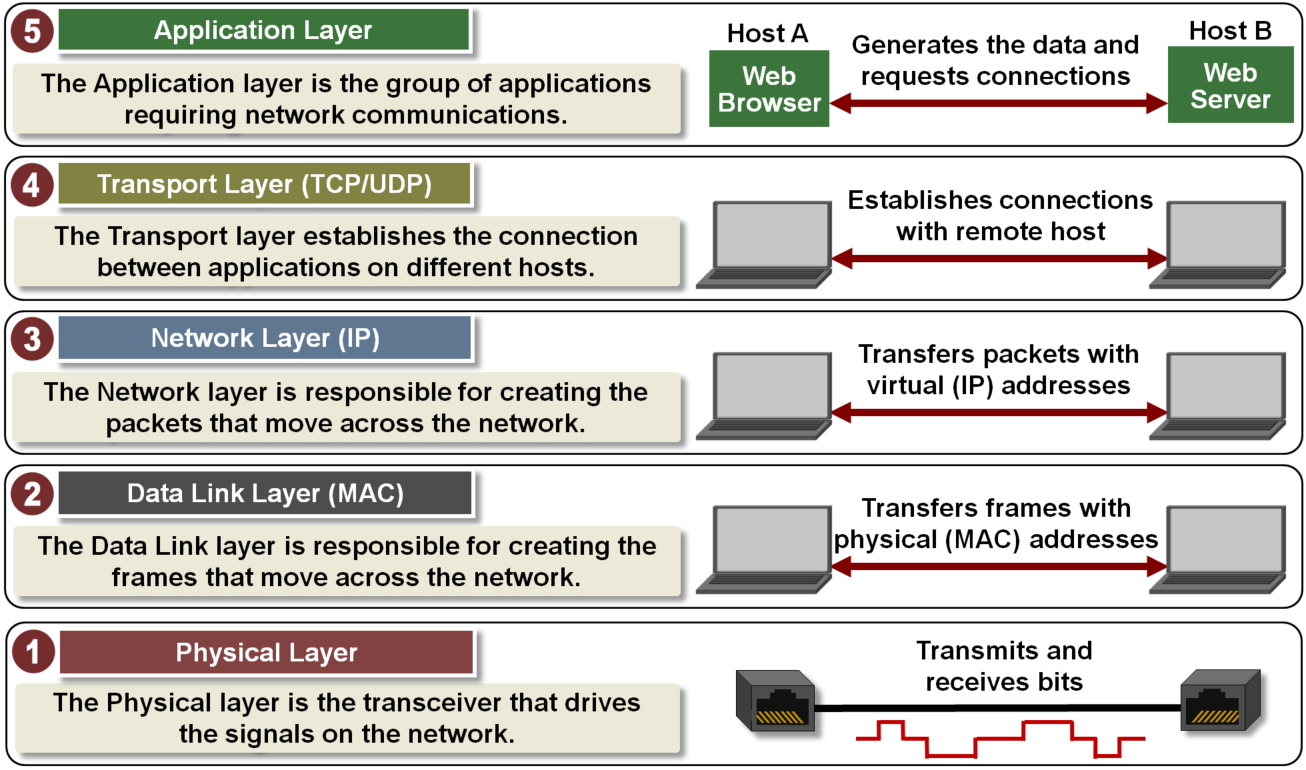 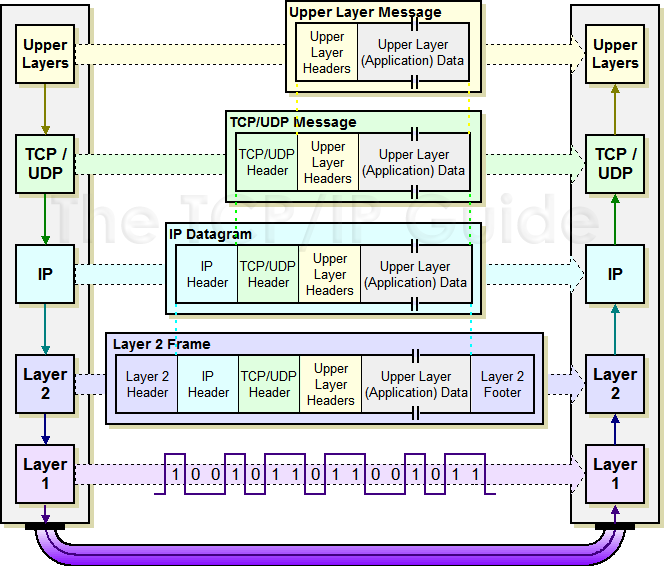 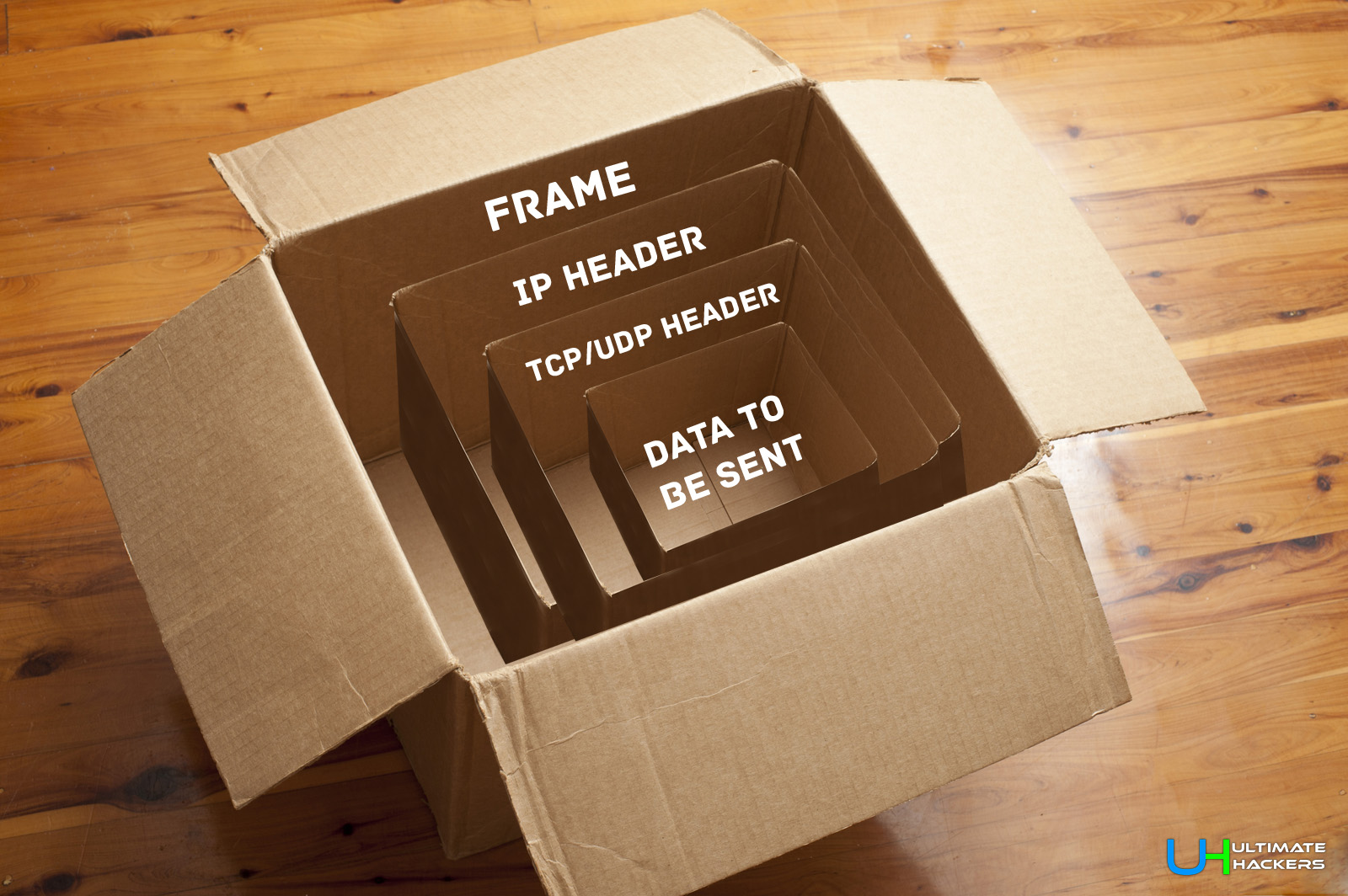 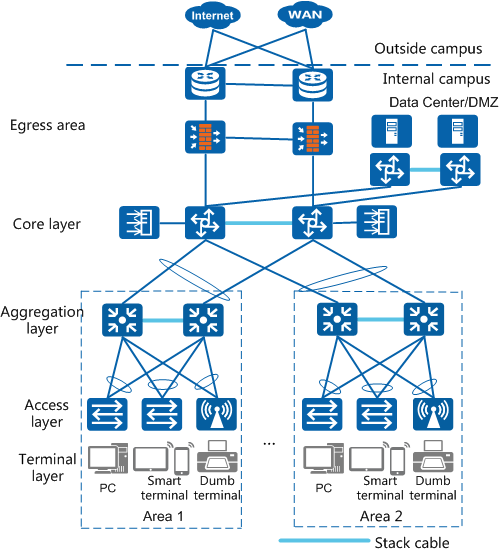 Що читатИ?
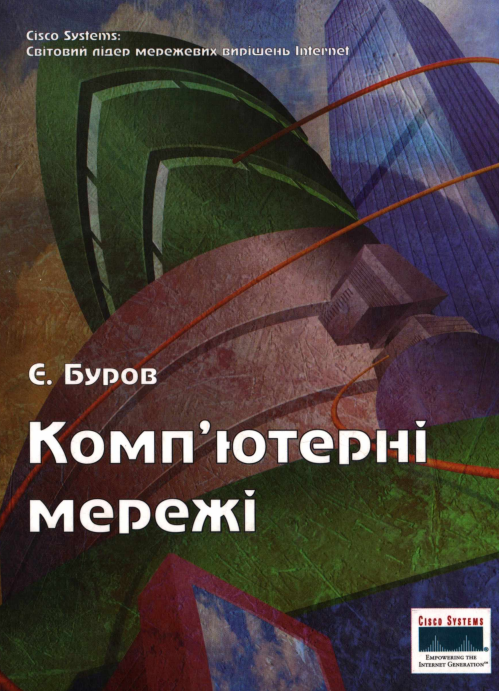 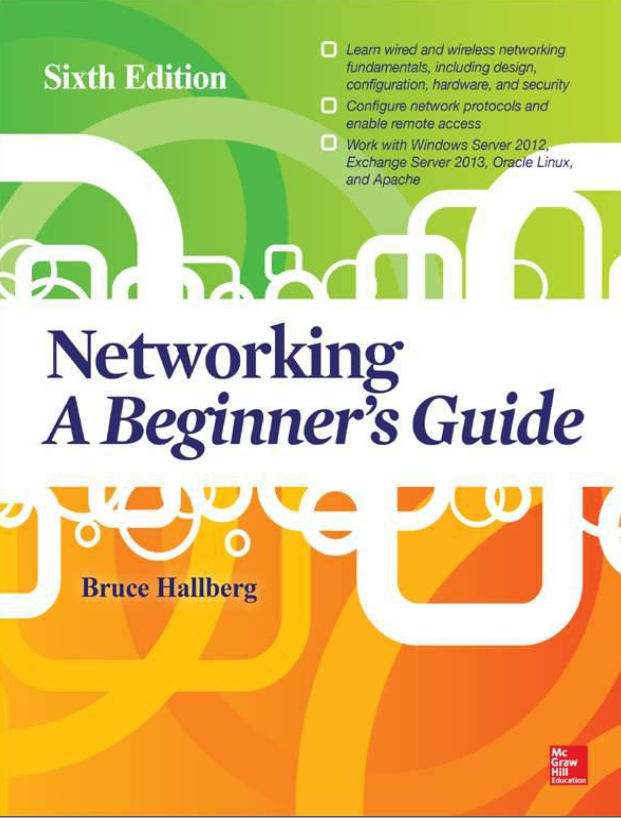 www.cisco.com
www.netacad.com
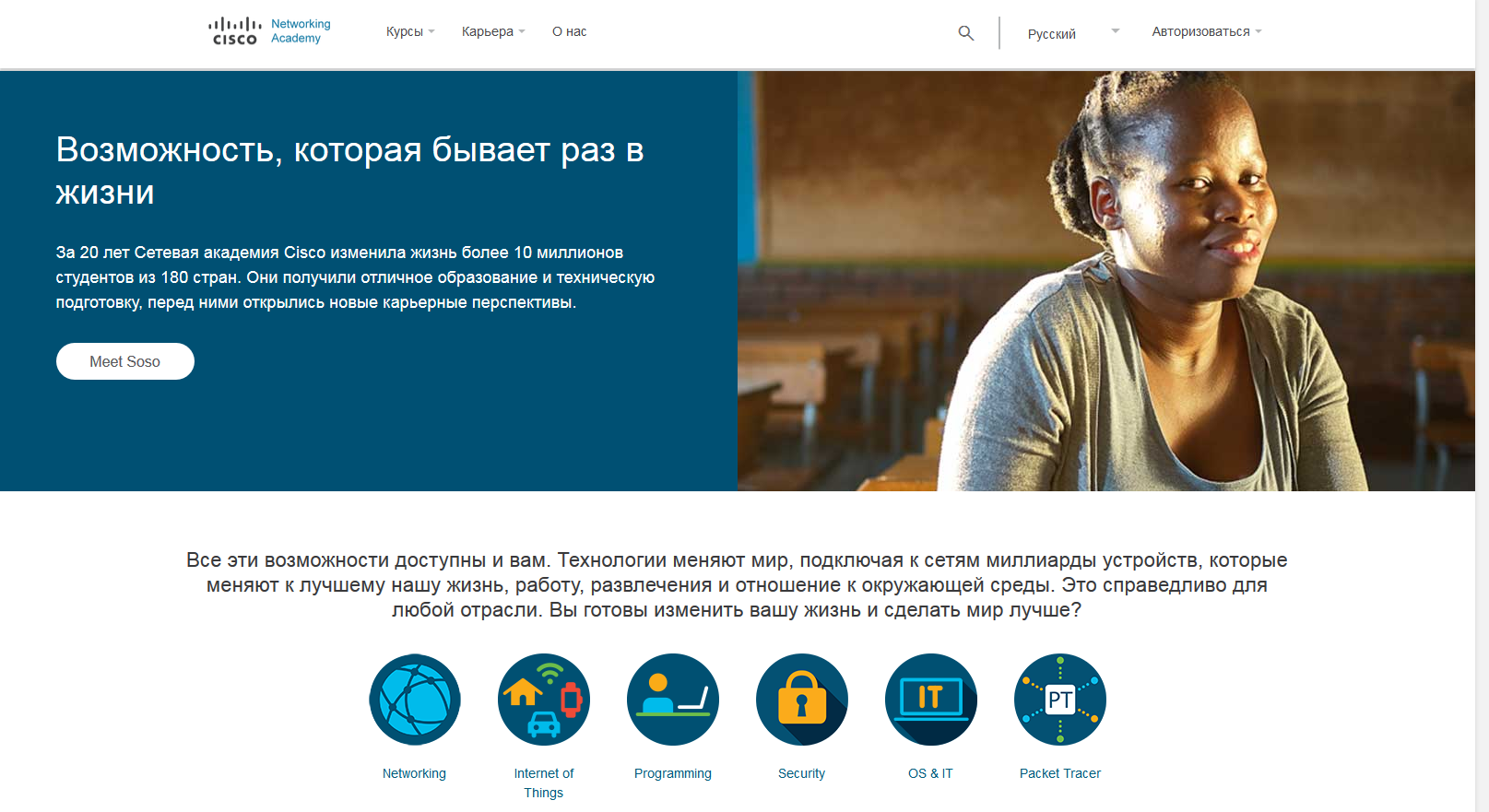 ДЯКУЮ ЗА УВАГУ!